Consortium de la validation des compétences
(CVDC)
Eupen : 21 octobre 2016
Base juridique
Fédéral : 
Loi-programme du 30 décembre 2001,  droit du travailleur au «bilan de compétences ». 
Régions et Communautés francophones : 
Accord de Coopération du 24 juillet 2003 entre la Région wallonne, la Fédération Wallonie-Bruxelles et la Commission communautaire française, relatif à la validation des compétences dans le champ de la formation professionnelle continue.  
Trois Décrets portant assentiment de l’Accord de coopération  :
Communauté française du 22 octobre 2003 : 		MB 31.12.2003
Région wallonne du 13 novembre 2003 :			MB 23.01.2004
Cocof du 7 novembre 2003 	:			MB 03.05.2004
VDC = Accord de coopération
1.	Titre de compétence  
Émis au nom des 3 gouvernements et reconnus par 3 gouvernements (RW – CFWB – Cocof )

2.	Consortium de validation des compétences
RW – CFWB - Cocof
Le Forem, IFAPME, Enseignement de promotion sociale, Bruxelles Formation, SFPME (domaine Ens & Formation)
Partenaires sociaux
définition des acquis d’apprentissages / métiers (SFMQ)
Apprentissages
 formels
Apprentissages
 non - formels
Apprentissages
 informels
Validation des compétences
reconnaissances des acquis via leur certification
Reconnaissance des Acquis de Formation (RAF)
Certifications BFo / Forem/IFAPME  / SFPME
Titre de compétence
Parcours  en lien avec le métier.
Cœur du métier :



Spécialisation :
Métier entier		Coiffeur Manager
Partie de métier	Assembler éléments métal.
			Associé au Tôlier industriel
Partie de métier 	Pose de compteur intelligent
			Associé à l’Installateur  électricien
A qui s’adresse la validation des compétences ?
A des personnes de 18 ans minimum ayant une expérience du métier / Gratuité

Accès
Information, identification, documentation, guidance, validation, certification

Comment valide-t-on les compétences ?
mise en situation professionnelle par un jury de professionnels du métier dans ou à partir d’un centre agréé (site externe ou entreprise).
en préparation, approche par dossier
construite avec des représentants des employeurs et des travailleurs issu du secteur
démarche qualité qui garantit sa fiabilité.
Reconnaissances du Titre de compétence.
Accès à l’emploi et aux barèmes Pouvoirs locaux wallons (Bruxelles en cours).
Accès à la fonction publique en cours de réflexion
Accès à la profession.
Accès à des certifications sectorielles (Construction, Logistique, Electricité, …).
Accès aux allocations d’insertion pour les moins de 21 ans.
Accès au SELOR lorsque expérience professionnelle nécessaire.
Accès à une réduction ONSS Tuteur en entreprises.

Droit à l’accès à la reprise d’études et de formation.
27.700
             Titres de compétence délivrés 31.08.2016
Soit via situation professionnelle reconstituée
Soit suite à une formation agréée par le Consortium
Technicien Pc et Réseau (H/F)
Conducteur de chariot élévateur (H/F) 
Installateur électricien résidentiel (H/F)
Employé administratif (H/F)
Ouvrier boulanger pâtissier (H/F)
Peintre en bâtiment (H/F)
Aide-comptable (H/F)
Découpeur désosseur (H/F)
Aide ménager (H/F)
Technicien en système d’usinage (H/F)
Cimentier-façadier (H/F)
39 métiers disponibles
Centres de validation des compétences agréés en Belgique francophone
47
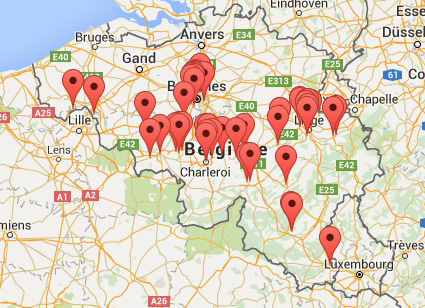 62,7%
chercheurs emploi
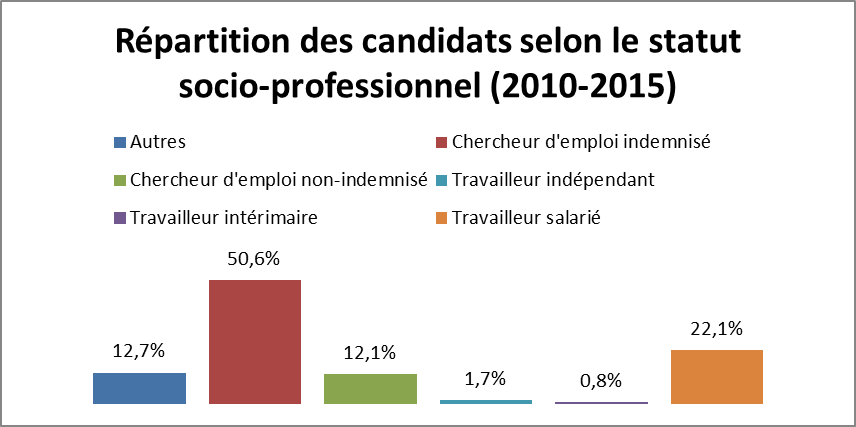 50%   pas terminé l’enseignement secondaire
25%  fin de l’enseignement secondaire
19%   autres
Taux de réussite
Certificat qualification			77,9 %
Secondaire inférieur			         74,2%
Enseignement primaire		         76,7%
Autres						75,2%
Etude d’impact  :  employeurs (Sonecom )
95%
le titre de compétence est une alternative intéressante pour les personnes sans certification (ou diplôme)


engagement de nouveau personnel.
69%
Etude d’impact  :  candidats (Sonecom )
58%
sont à l’emploi



le premier métier exercé est celui du Titre de compétence obtenu
76,9%
Funding VDC
Partners vdc : Le Forem, IFAPME, Enseignement promotion sociale, Bruxelles Formation, SFPME
Funding  : standaarden
La « calculette »



« Pas d’effet d’aubaine ! »
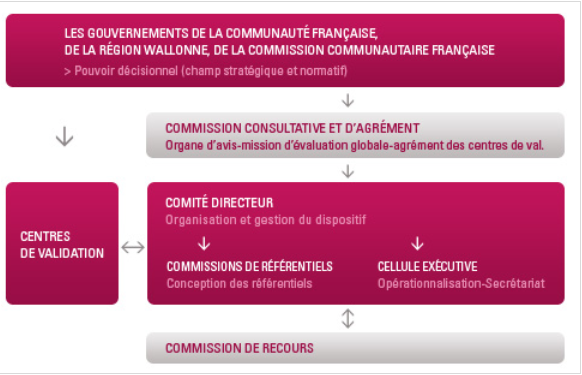 Développements en cours
-Guidance +
-Formation de renforcement (Alphaval / TVA / lecture de plan , …)
 -Fonds supplémentaires : PM4.0 et Stratégie 2025 (door CVDC)
-Bonus pour les Centres de validation :
Développement quantitatif : nouveaux métiers, ..
Développement qualitatif : évaluateur externe, ..
Publics : prisonniers, ….
-Stratégies de niches par public : Insertion, Pouvoirs locaux, Reconversion, Entreprise, Handicap, Prisons, …
-Collaboration avec les secteurs : Bouw, Industrie, CP 314, IFPM,…
-Collaboration avec des entreprises :
Cellules de reconversion
Validation en entreprise ou avec des entreprises (Delacre 4/4)
-Nouvel Accord de coopération
www.cvdc.be


Merci !